היחידה להוראת אנגלית
כל מה שצריך לדעת
כללי
חובת לימודי אנגלית והרמה הנדרשת לתואר: 
תלמידי התואר הראשון, בכל תכניות הלימוד של המסלול האקדמי, חייבים בלימודי אנגלית כשפה זרה. הידע הנדרש להשלמת החובות לתואר הוא ברמה של 134 לפחות בחלק האנגלית של הבחינה הפסיכומטרית/אמיר"ם (או 234 בבחינת אמי"ר). 
פטורים מלימודי אנגלית:
בעלי תואר ראשון, שני ושלישי ממוסד אקדמי המוכר בארץ.בעלי ציון 134 ומעלה בבחינה הפסיכומטרית/אמיר"ם (או 234 בבחינת אמי"ר) או על פי החלטת היחידה.
רמות אנגלית סיווג מחדש
שאלות ותשובות- כללי
שאלות ותשובות - קורסים
קורסים
קורסים
מחירי קורסים
אתר האינטרט
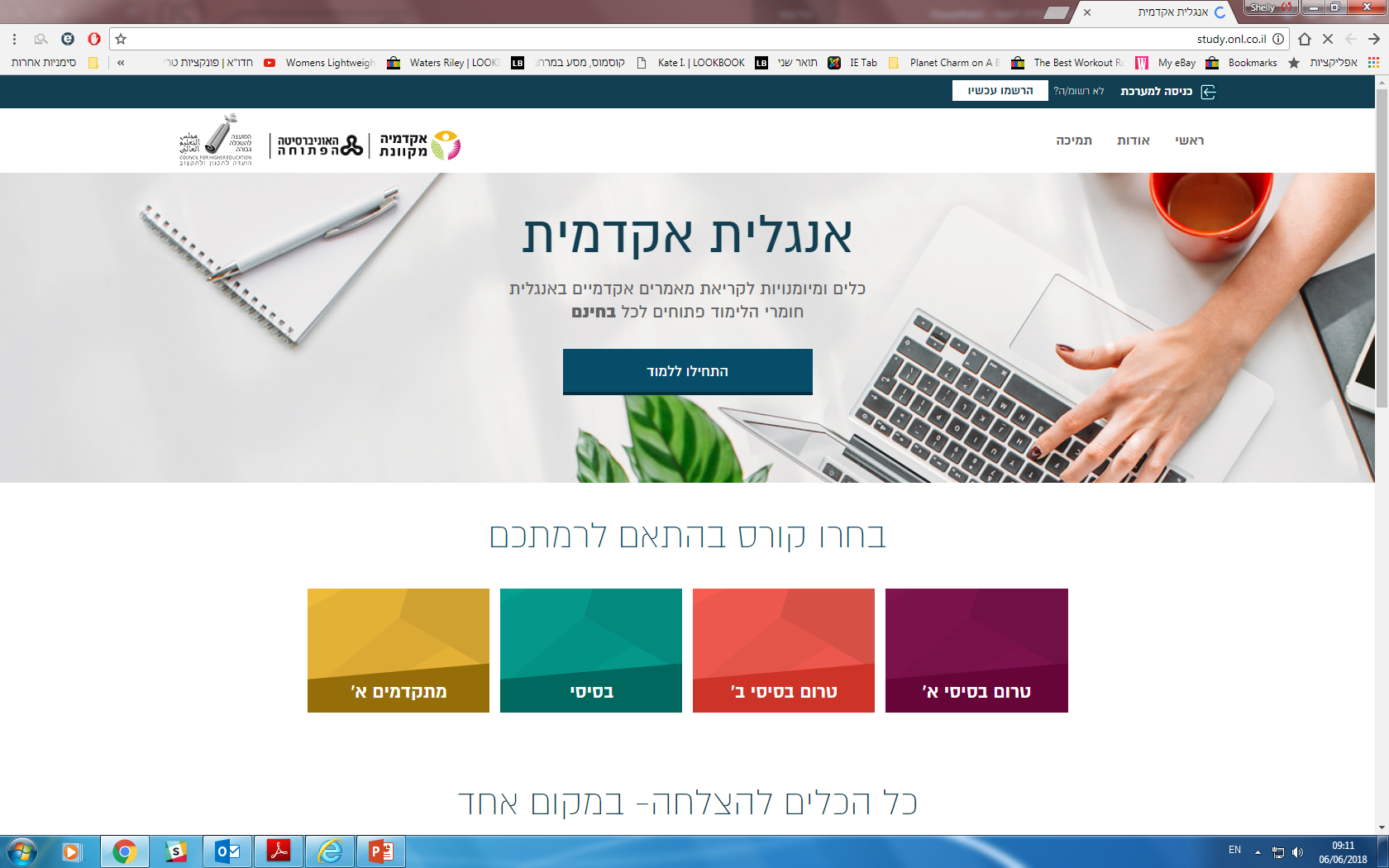 המשך
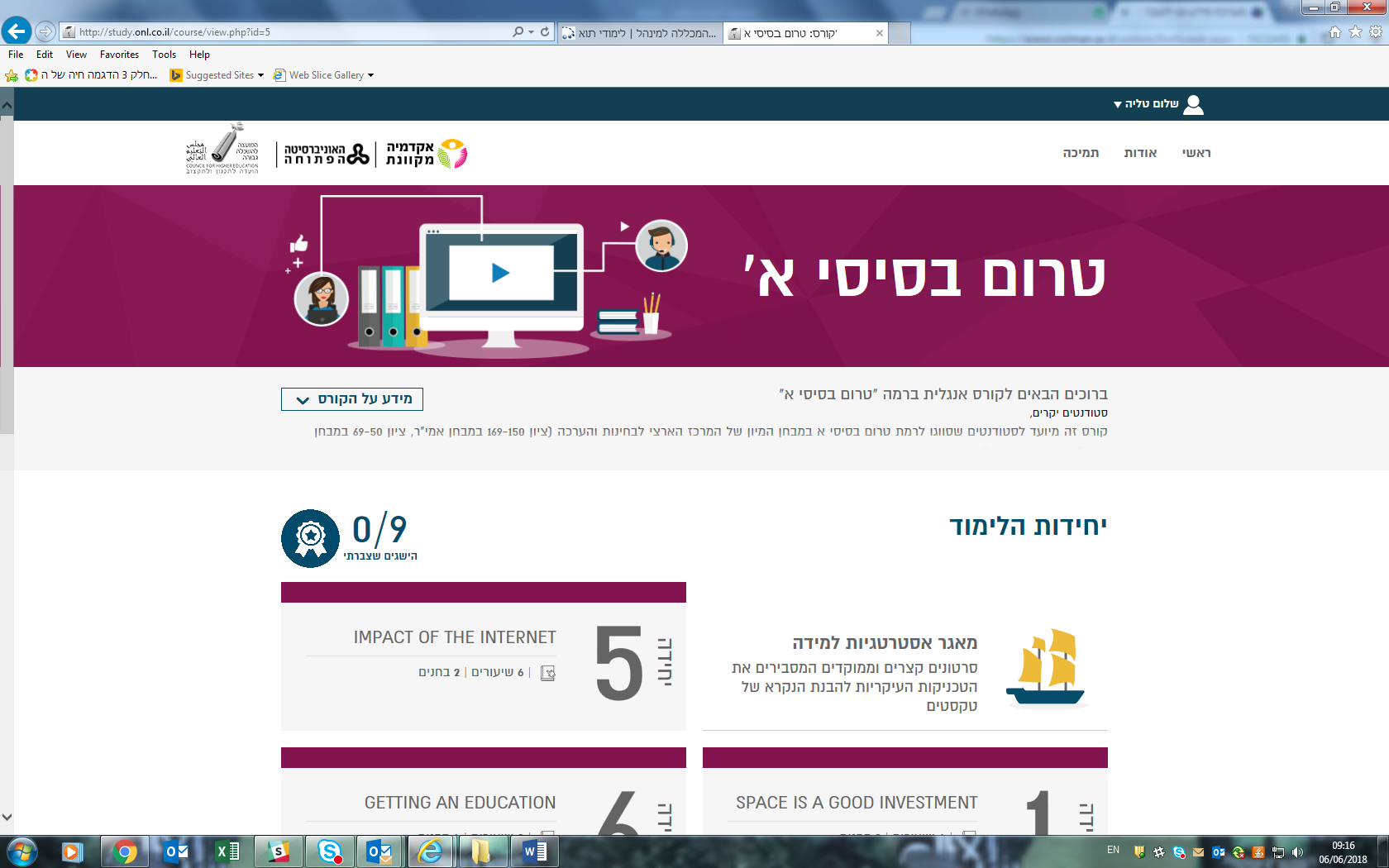 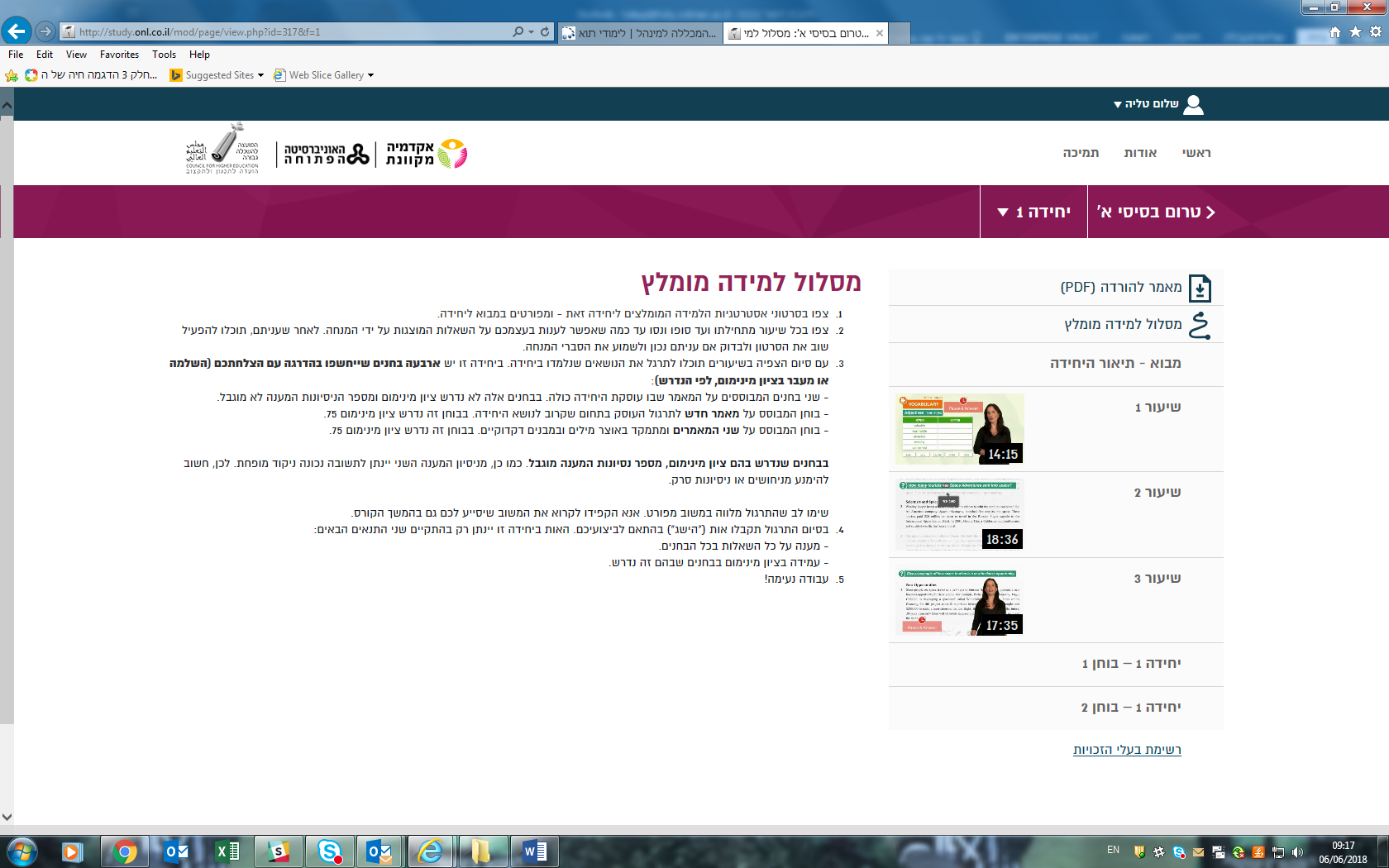 שאלות ותשובות –בחינות
שאלות ותשובות-אמירם
אמירם
אמירם
המשך
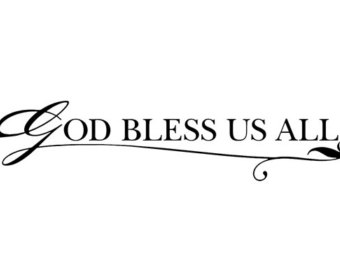